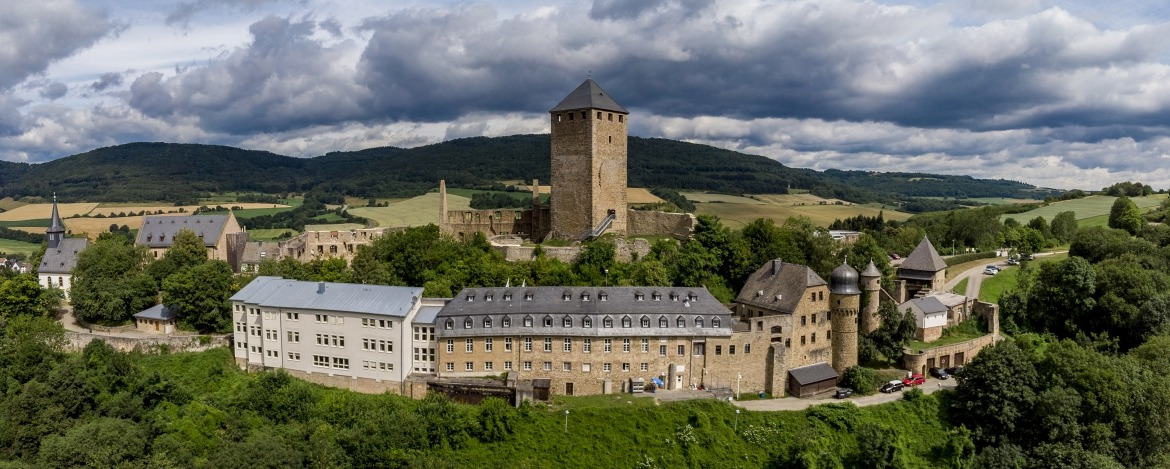 Wycieczka do schroniska DJH ThallichtenbergData: 04.-06.11.2022Adres:Burgstrasse 1266871 ThallichtenbergProgram: Piątek 17:00 dojazd do schroniska Burg Lichtenberglekcja języka polskiego18:00 kolacja Sobota9:00 śniadanie10:00 – 12:00 zwiedzanie muzeum Urweltmusem Geoskop + Musikantenlandmuseum https://www.urweltmuseum-geoskop.de/deutsch/13:00 obiad15:00  spacer i lekcja języka polskiego na świeżym powietrzu18:00 kolacja i gry planszoweNiedziela9:00 śniadanie10:00 spacer11:00 pożegnanie i wyjazd do domu
Koszt pobytu:ok. 135€ w pokoju dwuosobowymZgłoszenia prosimy wysyłać do:kasia.ostrowska-lohmann@hydac.comilość osób, data do 31.03.2022
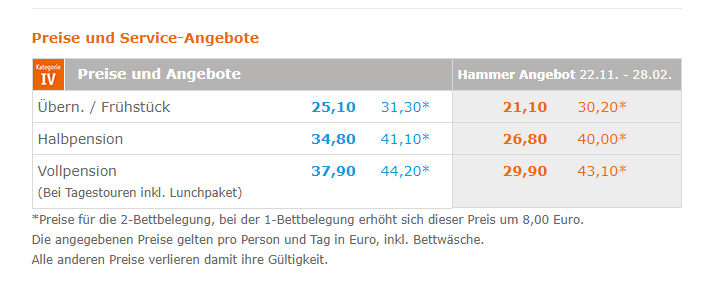